קורסי נהיגה נכונה ושיטת הניקוד בעבירות תנועהכנס בטיחות בתעבורה
אסנת אלגום מזרחי
מרכז המחקר והמידע
אפריל 2023
מ.מ.מ- מרכז המחקר והמידע
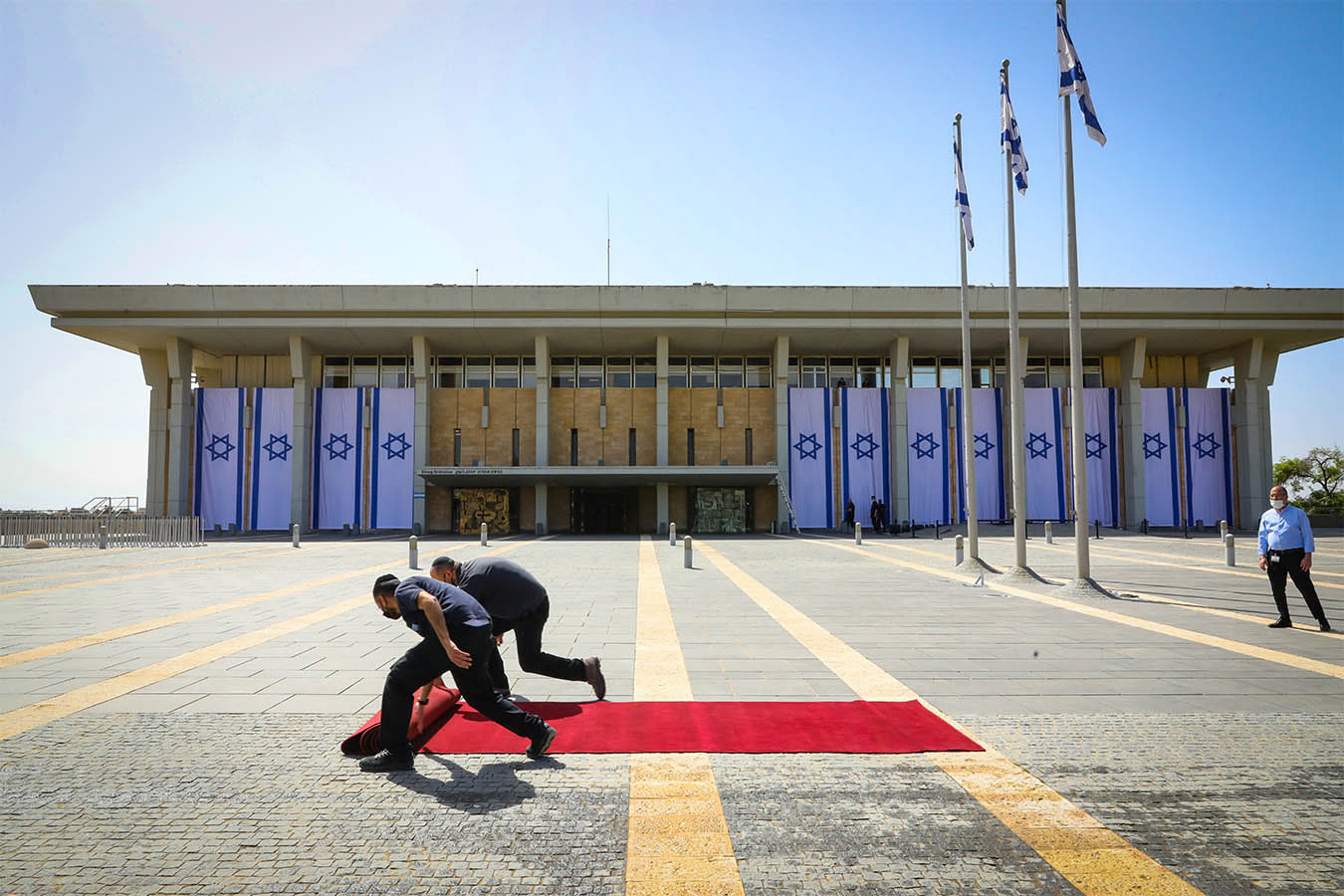 מי אנחנו?
מה אנחנו עושים?
מעגלי השפעה
מסמכים ומחקרים
מידע זמין
סקירות לחקיקה או לדיוני ועדות
סקירות משוות
דוחות מקיפים
במבט ראשון
סקירות כלכליות,
סקירות תקציביות, אומדני עלות
דפי מידע וזרקורים
ייעוץ בעל פה
[Speaker Notes: התועלת שבהנפשה
סוגי הנפשה
חלונית ההנפשה
אפשרויות אפקט
הוסף הנפשה – הנפשה מורכבת]
מציאות יומיומית עצובה וכואבת....
גורמים העומדים בבסיס תאונות הדרכים
שיטת הניקוד בעבירות תנועה - רקע
אמצעי למעקב אחר עבירות תעבורה שביצעו נהגים, כולל "אמצעי תיקון".
בהתחשב במספר הנקודות וחומרת העבירות, יוטלו על הנהג אמצעי תיקון שונים:
קורס בסיסי/מתקדם לשיפור הנהיגה 
פסילת רישיון לתקופה 
ביצוע מבחן עיוני/ מעשי, ובדיקות רפואיות.
שיטת הניקוד בעבירות תנועה
מטרות עיקריות:
1. מניעת התנהגות שאינה בטוחה כתוצאה מהחשש לצבור נקודות עונשין
2. תיקון של התנהגות מסוכנת על ידי מרכיב חינוכי של השיטה 
3. מיון והשעיית נהגים עבריינים
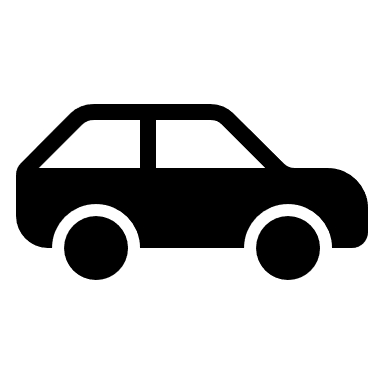 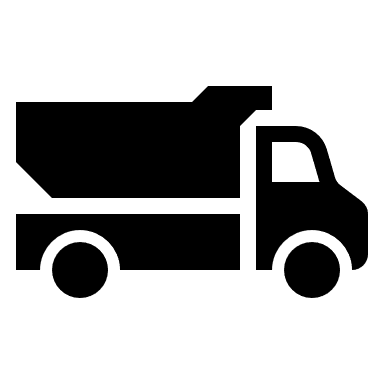 שיטת הניקוד-ציוני דרך עיקריים
אישור תקנות חדשות בוועדת הכלכלה של הכנסת
עיגון שיטת ניקוד חדשה בחקיקה ובתקנות
פרסום דוח הטכניון + אישור התקנות חדשות והחמרה בניקוד בחלק מהעבירות
יישום שיטת הניקוד לראשונה בישראל
פרסום דוח מבקר המדינה בנושא
כניסת השינויים שאושרו בוועדת הכלכלה לתוקף
דוגמאות
מספר מוזמנים לקורסים (בסיסיים ומתקדמים), 2021-2017
תקשורת
פסילת רישיון
מספר דרישות להפקדת רישיון (לאחר פסילה) ומספר ההפקדות בפועל, 2021-2017
תקשורת
מספר דרישות להפקדת רישיון (לאחר פסילה) ומספר ההפקדות בפועל, 2021-2017
בין השנים 2021-2017 חלה עליה חדה של 259% במספר הדרישות הכולל להפקדת רישיון לאחר פסילה:

   5,448 בשנת 2017                                          119,568 בשנת 2021
הערכת יעילות שיטת הניקוד- דוח הטכניון 2017
הערכת יעילות שיטת הניקוד- דוח הטכניון 2017
במישור הבין- לאומי:
ככלל- נמצאה השפעה חיובית של שיטת הניקוד על התנהגות הנהגים והפחתה בתאונות דרכים
השיטה תורמת להפחתת עבירות תנועה שמתקשרות עם סיכוי לתאונה חמורה (נהיגה במהירות מופרזת/ תחת אלכוהול וכו'). 
אולם, היקף ההשפעה אינו אחיד ומשתנה בין מדינות שונות
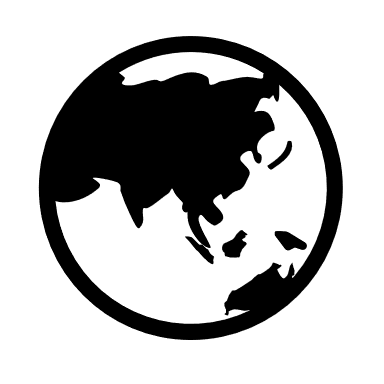 הערכת יעילות שיטת הניקוד- דוח הטכניון 2017
במישור הבין- לאומי:
רוב המחקרים בחנו את השפעת השיטה בטווח הזמן הקצר (כשנתיים)
בחלק מהמדינות נמצאה הפחתה במספר התאונות בטווח של 15%-25%
במדינות שבהן יישום שיטת הניקוד לווה באכיפה והסברה בתקשורת- נמצאה השפעה ארוכה יותר (למעלה משנתיים)
היקף ההשפעה לא אחיד ומשתנה בין מדינות שונות: הקורסים נמצאו כתורמים לשיפור התנהגות הנהגים באירופה (בשילוב עם שלילת רישיון), ואילו בארה"ב לא נמצאה תרומה בטיחותית של הקורסים ואמצעי התיקון.
הערכת יעילות שיטת הניקוד- דוח הטכניון 2017
בארץ:
ככלל, לא נמצאה השפעה מהותית של שיטת הניקוד על הפחתת מספר התאונות הקטלניות ומספר הנפגעים.
בקרב הנהגים שעברו אמצעי תיקון (קורס בסיסי/ מתקדם/ פסילת רישיון)- נמצא כי שיטת הניקוד הביאה לירידה בביצוע עבירות ובמעורבותם בתאונות.
חלה ירידה של 70% בשכיחות ביצוע עבירות ע"י הנהגים- בטווח של 3 שנים
חלה ירידה של כ-1% במדדי מעורבות הנהגים בתאונות חמורות, ושל כ-11% במעורבות הנהגים בתאונות עם נפגעים
הערכת יעילות שיטת הניקוד- דוח הטכניון 2017
בארץ:
כלל אמצעי התיקון שנבדקו במחקר (קורסים / שלילה ושילוב), נקשרו עם ירידה בביצוע עבירות ובמעורבות הנהגים בתאונות – נהגי רכב פרטי ונהגים מקצועיים.
ההשפעה נבדקה בטווח הקצר (עד 3 שנים לאחר השתתפות הקורס), ולא תמיד ניתן להסיק לגבי יעילות הקורסים לטווח הארוך.
לא תמיד ניתן לדעת האם תוצאות התאונה בהכרח נבעו רק מביצוע עבירת תנועה/ משילוב של גורמים נוספים (כשל בתשתיות וכד').
נקודות לדיון / המלצות הדו"ח
בחינה דינמית ומחודשת של מרכיבי שיטת הניקוד ופישוט המנגנון
 מעקב שוטף על בסיס שנתי אחר עבירות הנהגים ויישום השיטה
בדיקת תכני הקורסים ושיפור מערך הקורסים (דגש גם על הרכב קבוצות המשתתפים)
שאיפה ליצירת קבוצות הומוגניות בקורסים (התאמת תכנים)
שליחת מכתבי אזהרה לנהגים שמתקרבים לסף של אמצעי התיקון
תגבור אכיפה, מיקוד בעבירות תנועה חמורות, פעילות הסברה בתקשורת
ציטוט מתוך דיון ועדת הכלכלה של הכנסת, אוגוסט 2020
"הוועדה ממליצה למשרד התחבורה לבחון מחדש את האפקטיביות של שיטת הניקוד, ודורשת ממנו לבחון יחד עם המשטרה, את גובה הקנסות לסוגי העבירות ואת גובה הניקוד לכל עבירה. זאת לפי פילוח לנהגים מקצועיים, צעירים ואחרים, ולערוך מעת לעת שינויים בתקנות, כדי להתאימן למצב בשטח. הוועדה דורשת מהמשרד להביא לציבור מידע על השיטה, ולהעביר לכל אחד מהנהגים, באמצעים טכנולוגיים, את מספר הנקודות שצבר, לבטח לקראת קורס נהיגה מונעת או שלילת רישיון".
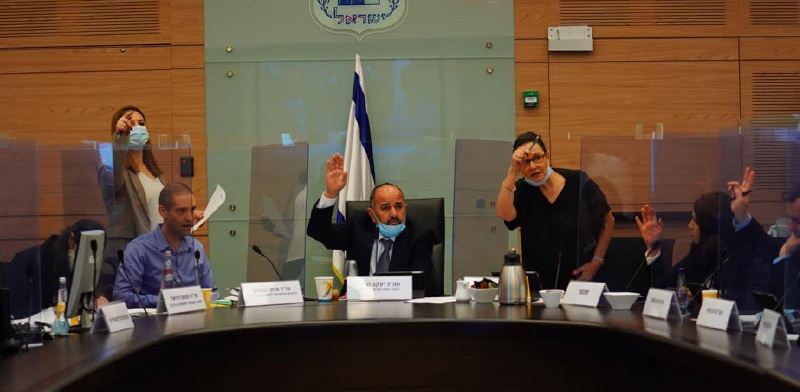 תודה!